COVID-19 & the Future of Hybrid Working
Research commissioned by Roger Binks
June 2021
Introduction
One of the most dramatic ways in which the COVID-19 pandemic has changed society, is in the world of work. While remote working is nothing new, lockdown forced many organisations to make an abrupt shift from mainly physical / in-person operations, to working remotely. 
For business leaders and employees alike, this normalization of remote working has been an eye-opener, with historic assumptions about the role of commercial premises and face-to-face interaction coming under scrutiny, as companies search for the right balance between realizing the financial and environmental benefits of a lighter physical footprint on the one hand, and ensuring that employees can continue to learn from one another through observation and interaction, that company cultures can survive and thrive.
A much-debated question is how much of this change is merely temporary – a reflection of current restrictions and government advice, before senior managers trigger a return to ‘normality’ once circumstances permit? How much of the shift to remote working is here to stay? What will be ‘the new normal’, and how will it vary between different types of business?
We set out to explore these questions further by interviewing a representative sample of UK business decision-makers (minimum turnover £250,000) via BVA BDRC’s Business Opinion Omnibus in the first two weeks of June 2021.
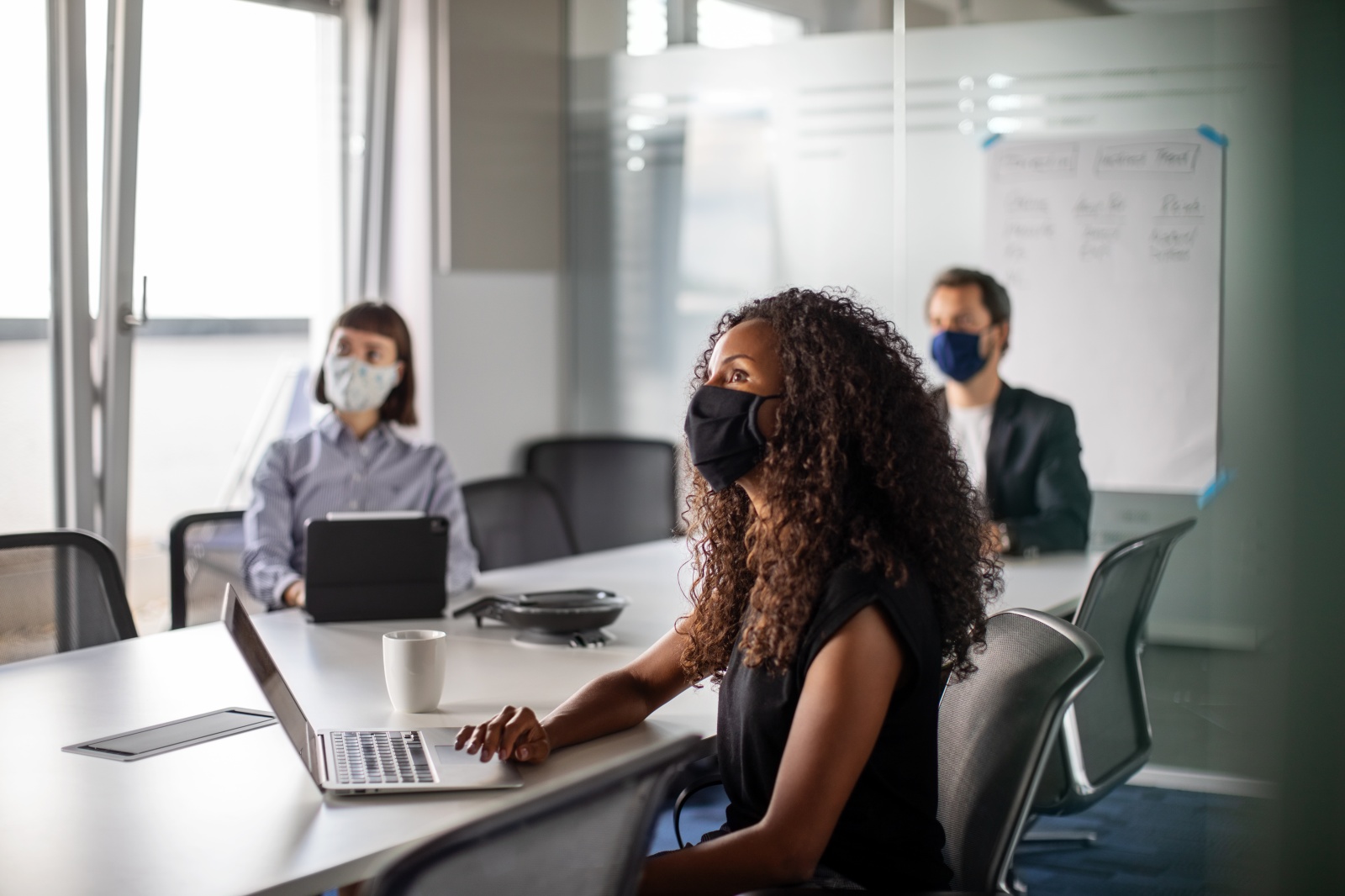 Key Findings
On average across UK businesses (Min turnover £250,000)
The ‘net’ residual growth in remote / hybrid working will be driven in particular by well-established, larger businesses, particularly those based in London – where there is the greatest potential for cost savings – both for employers looking to reduce their office footprints, and employees looking to lower their commuting expenses.
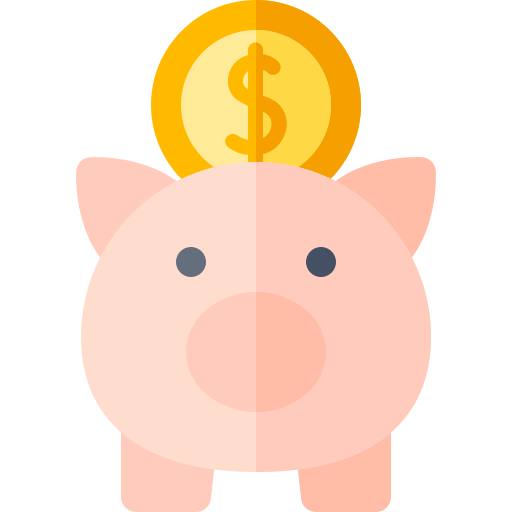 44%
of the workforce are currently working remotely or in a hybrid way at least some of the time (as of June 2021)
in 2019 before the world was struck by COVID-19
29%
Some of this growth in remote / hybrid working is linked to current restrictions and so is expected to be temporary.
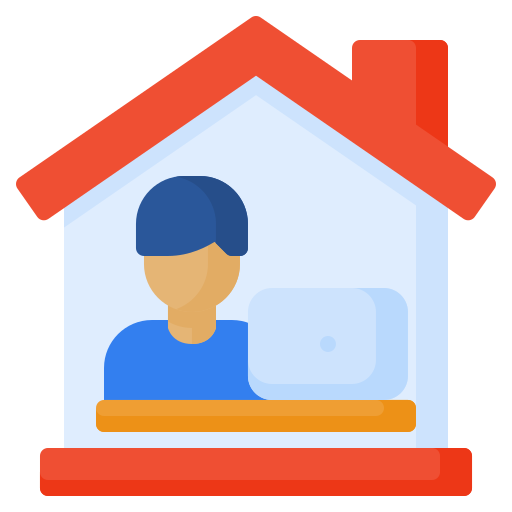 Younger businesses will continue to have the largest proportion of their employees working remotely – but this is a continuation of the historic norm: the shift relative to pre-pandemic times is much less pronounced compared to longer established businesses.
In particular, industrial (largely non office-based) sectors such as manufacturing and construction which have seen some functions shift to remote working during the crisis, typically expect to revert to pre-pandemic norms.
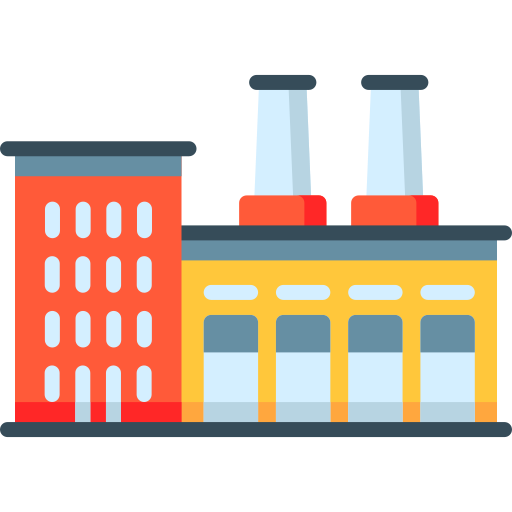 36%
Looking ahead to the end of 2021, it is estimated that an average of 36% of the workforce will be working remotely / hybrid – again, taken as an average across companies of all sizes and sectors.
End of 2021
In London, > 90% of business leaders expect to have some employees working remotely or ‘hybrid’ at the end of 2021 – on average, 45% of their workforce.
All Businesses
Businesses that are predominantly ‘office-based’
13
16
21
11
Who will be working remotely / hybrid?
13
16
London-based businesses
All employees
10
14
23
Some employees
No employees
% Estimated Share of workforce
Businesses with 1000+ Employees
5
3
6
The extent to which growth in remote / hybrid working will be maintained ‘post pandemic’ will vary across verticals – with greatest residual growth in service sectors.
Manufacturing
Construction
8
10
10
9
11
11
Who will be working remotely / hybrid?
All employees
Some employees
Retail
Services
No employees
% Estimated Share of workforce
11
12
14
14
16
19
Mature companies of 20+ years’ standing will be the greatest contributors to residual growth in remote / hybrid working.
Age of company: Under 5 years
Age of Company: 5 – 20 years
9
12
15
25
24
29
Who will be working remotely / hybrid?
All employees
Some employees
Age of Company: 20+ years
No employees
% Estimated Share of workforce
10
10
14
Appendix
Methodology – BVA BDRC Business Opinion Omnibus

Online survey amongst 1200 senior financial decision makers in businesses with a turnover of £250,000 or more
Sample drawn from a business panel
Quotas set by turnover, region and broad sector
Robust sample sizes in Manufacturing, Construction, Retail and Services, and a good spread by business size and UK standard regions
Data weighted to be nationally representative by these key criteria

Fieldwork carried out: 1st – 15th June
Questions asked:
Q1 Thinking back to 2019 and working patterns prior to COVID-19, approximately what proportion of your company’s workforce worked remotely or in a hybrid way?
Q2. And approximately what proportion of your company’s workforce currently works remotely or in a hybrid way?
Q3. And thinking ahead to the end of 2021, approximately what proportion of your company’s workforce to you expect to be working remotely or in a hybrid way?